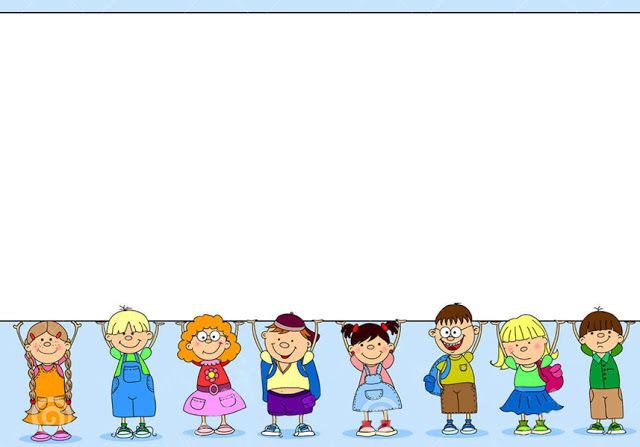 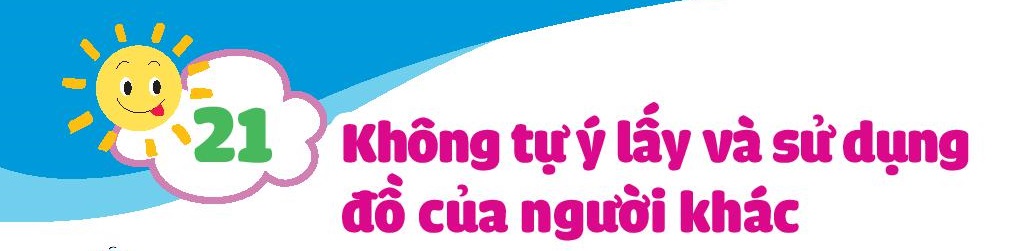 Giáo viên thực hiện:.......
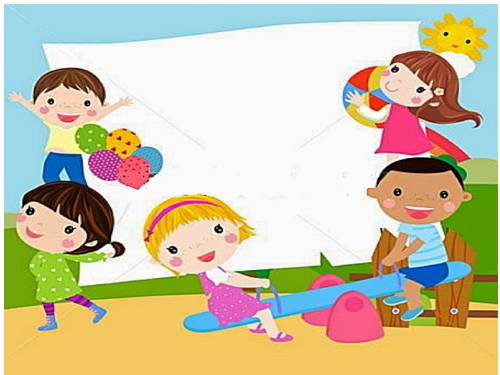 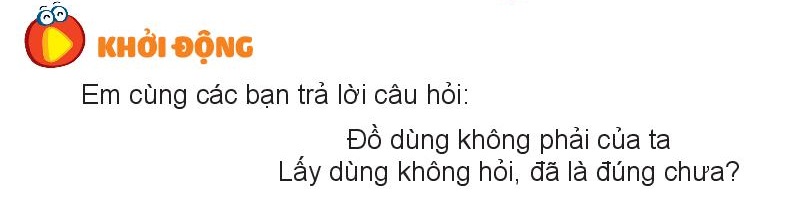 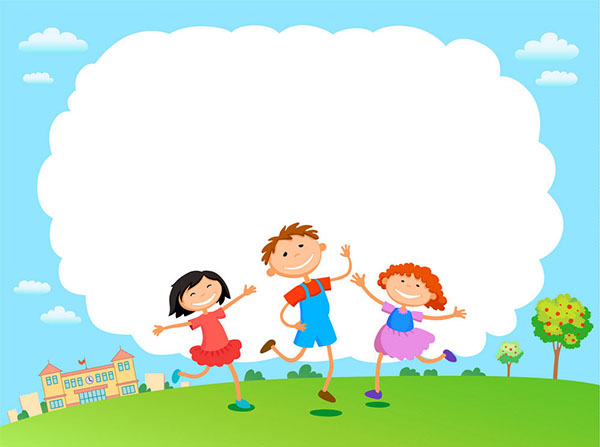 KHÁM PHÁ
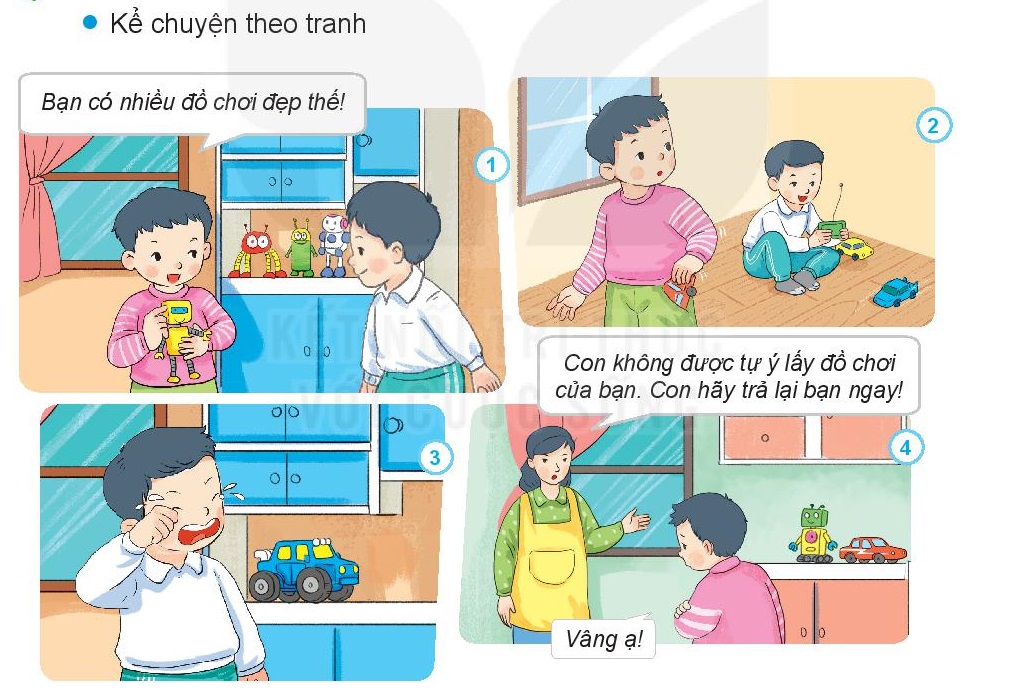 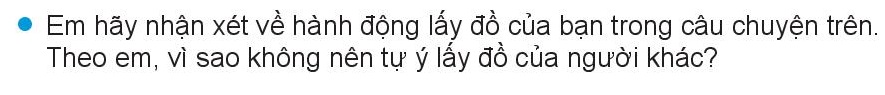 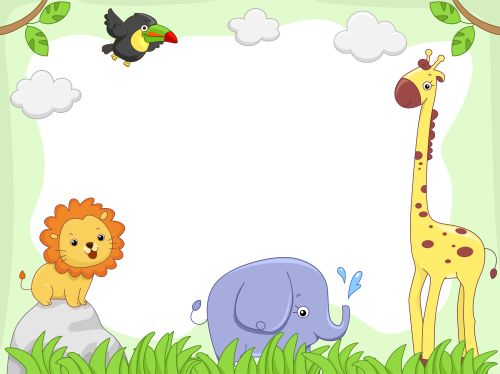 LUYỆN TẬP
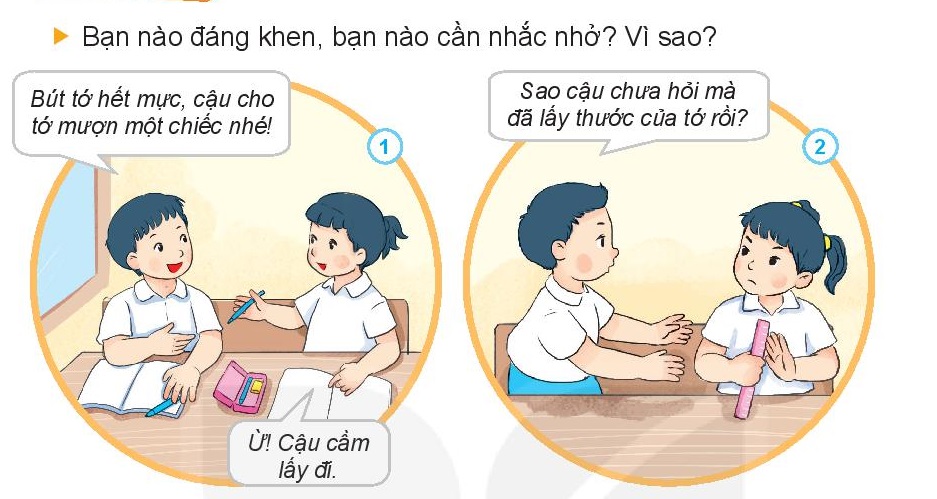 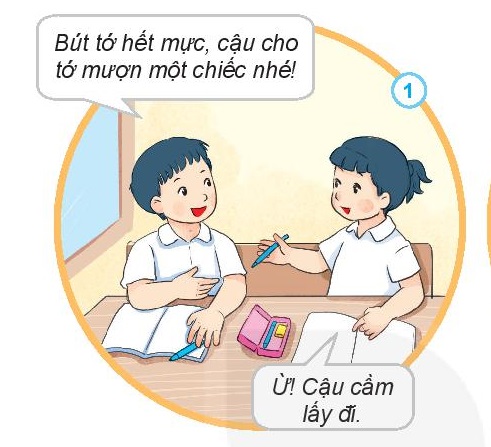 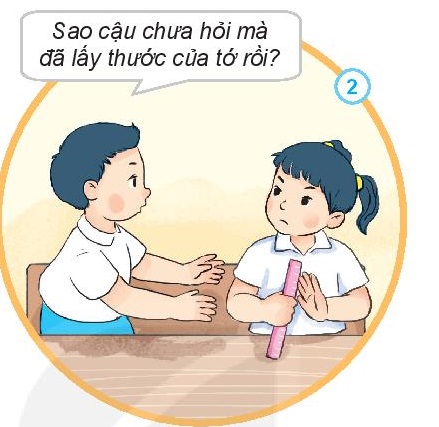 Bạn trong tranh 2 cần nhắc nhở vì chưa hỏi mượn thước của bạn mà đã lấy rồi.
Bạn trong tranh 1 đáng khen vì đã biết mượn đồ dùng khi cần. Chúng ta nên học tập theo
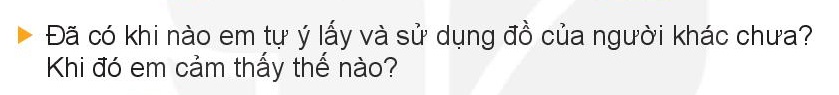 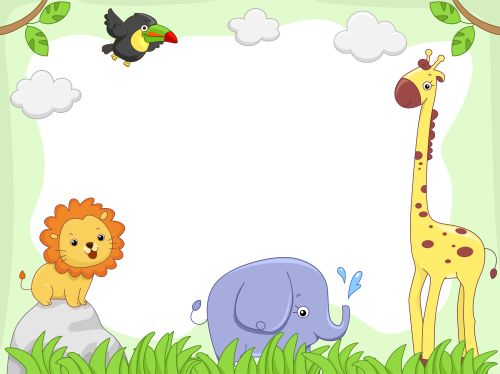 VẬN DỤNG
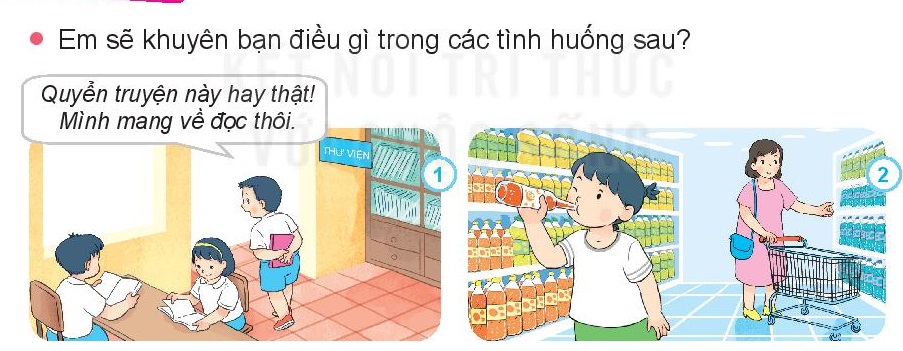 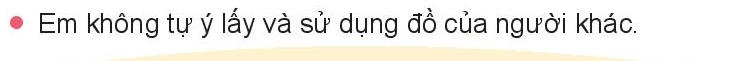 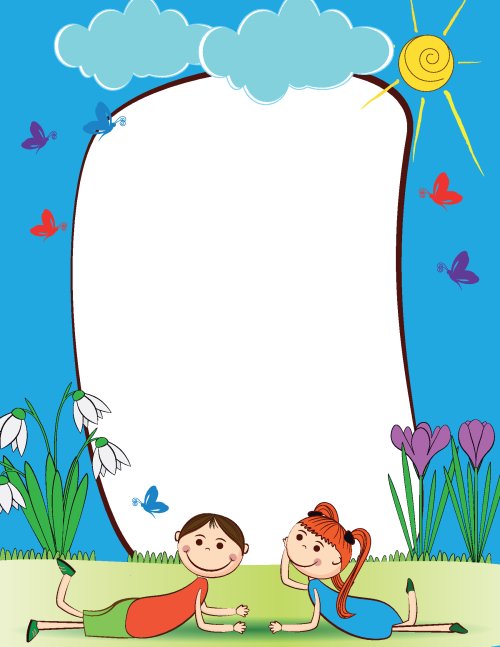 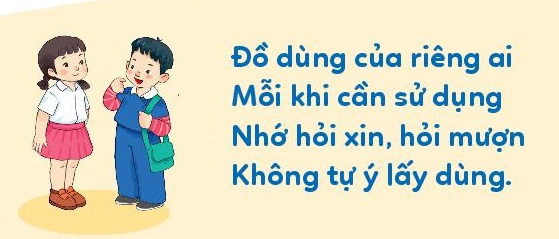 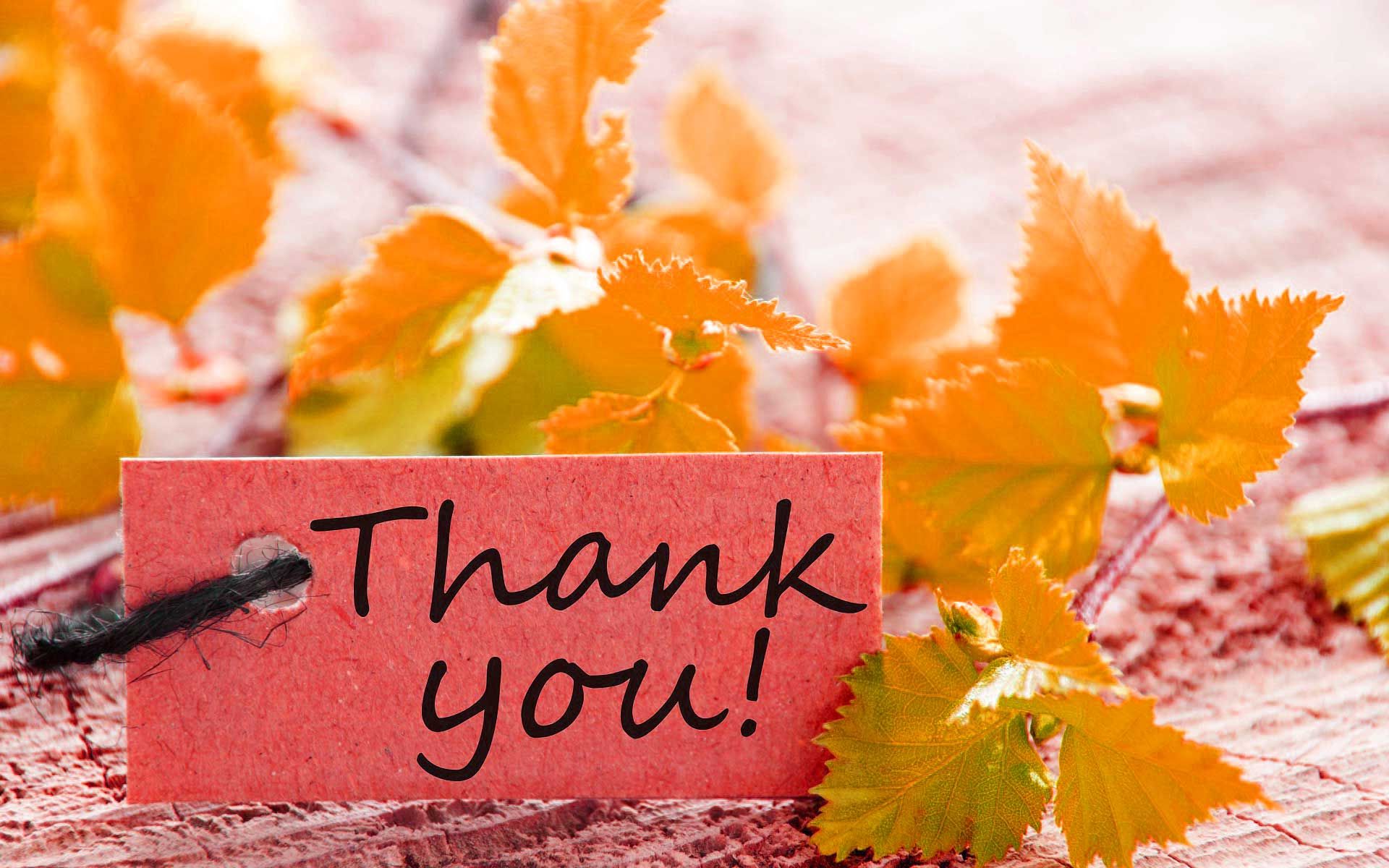